Human Reproduction
Chapter 4
Pages 108-119
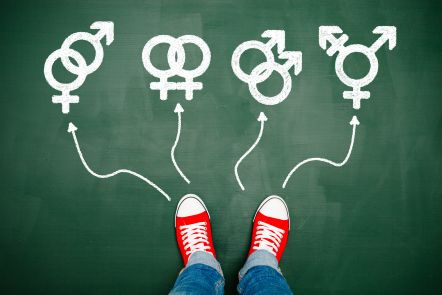 Sex vs Gender
SEX – biological characteristics of typically “male” and “female” such as reproductive organs, chromosomes, hormones. 
SPECTRUM - there is MUCH variation in between. 

GENDER - refers to the socially constructed roles, behaviours, expressions and identities. Also a spectrum.
[Speaker Notes: Canadian Institutes of Health Research]
Disclaimer
For the purpose of discussing the parts necessary for reproduction, the structures represent individuals with either ovaries that produce eggs and individuals with testes that produce sperm. 

These individuals will sometimes be referred to as “male” or “female”
LGBTQIA2S+
lesbian, 
gay, 
bisexual, 
transgender and trans, 
queer and questioning,
intersex, 
asexual or agender, and 
two-spirit. This
plus-sign signifies additional identity terms.
How individuals identify will not be discussed
15 Different Sexualities
Straight - heterosexual.
Lesbian.
Gay.
Bisexual.
Pansexual.
Polysexual.
Asexual.
Demisexual….

https://www.lovepanky.com/my-life/reflections/how-to-dream-of-someone
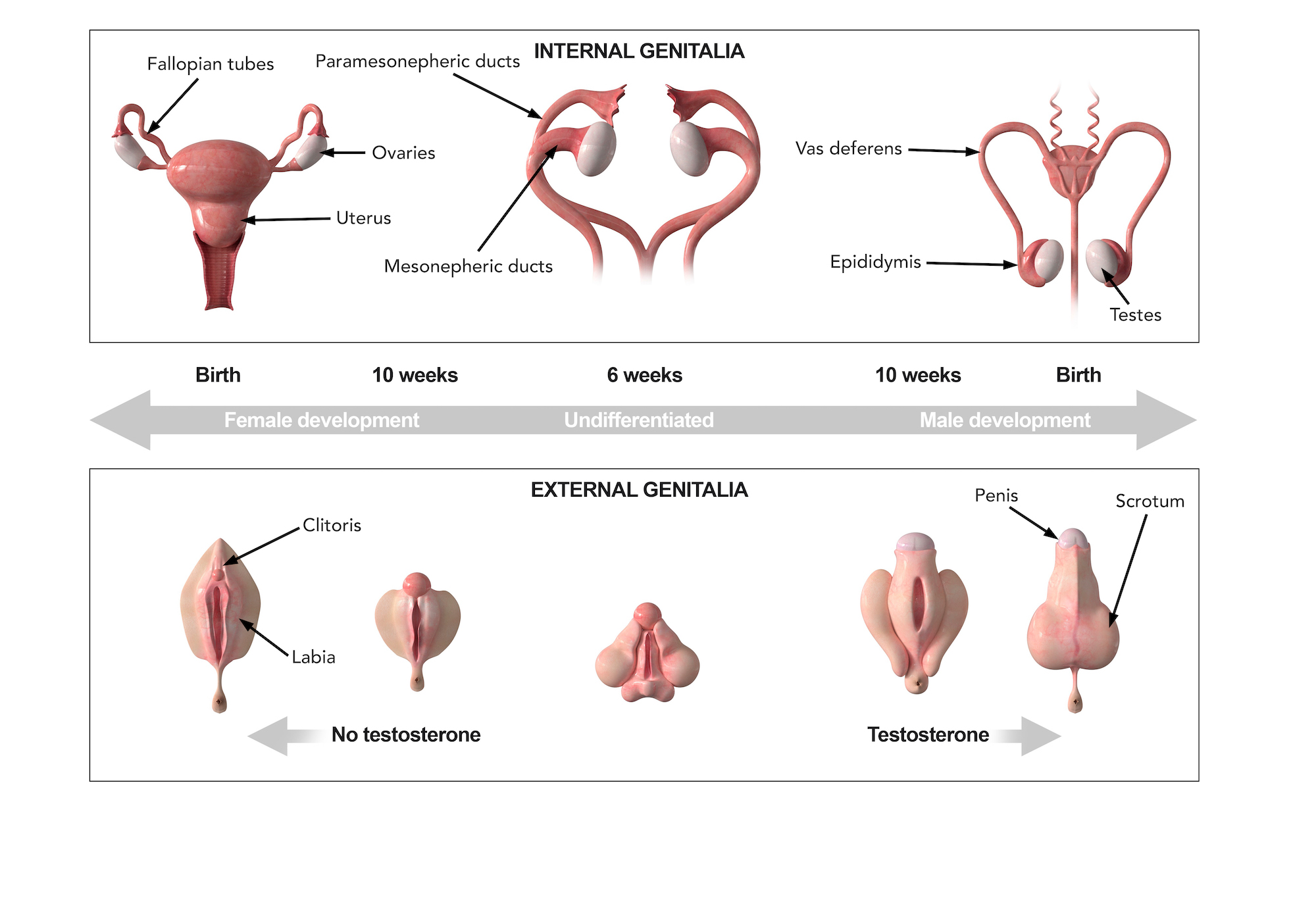 Did you know?
Chromosomes determine what parts you will be born with
Those will XX  develop ovaries and “female” external genitalia
Those with XY  develop testes and “male” genitalia
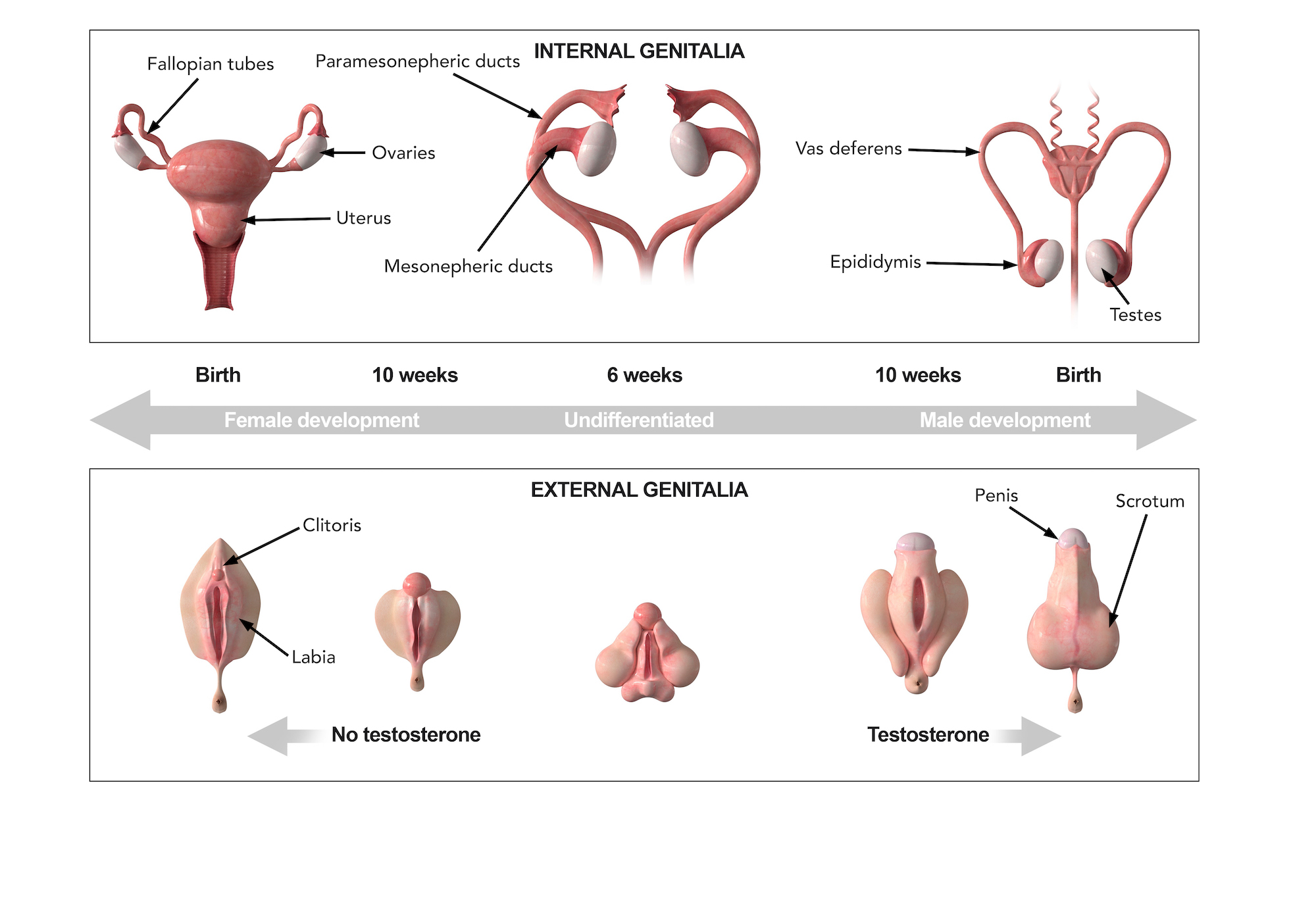 Did you know?
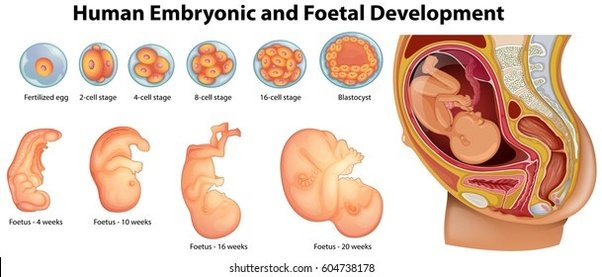 We all start as females.
Around 7 weeks of embryo development, the Y chromosome activates changes
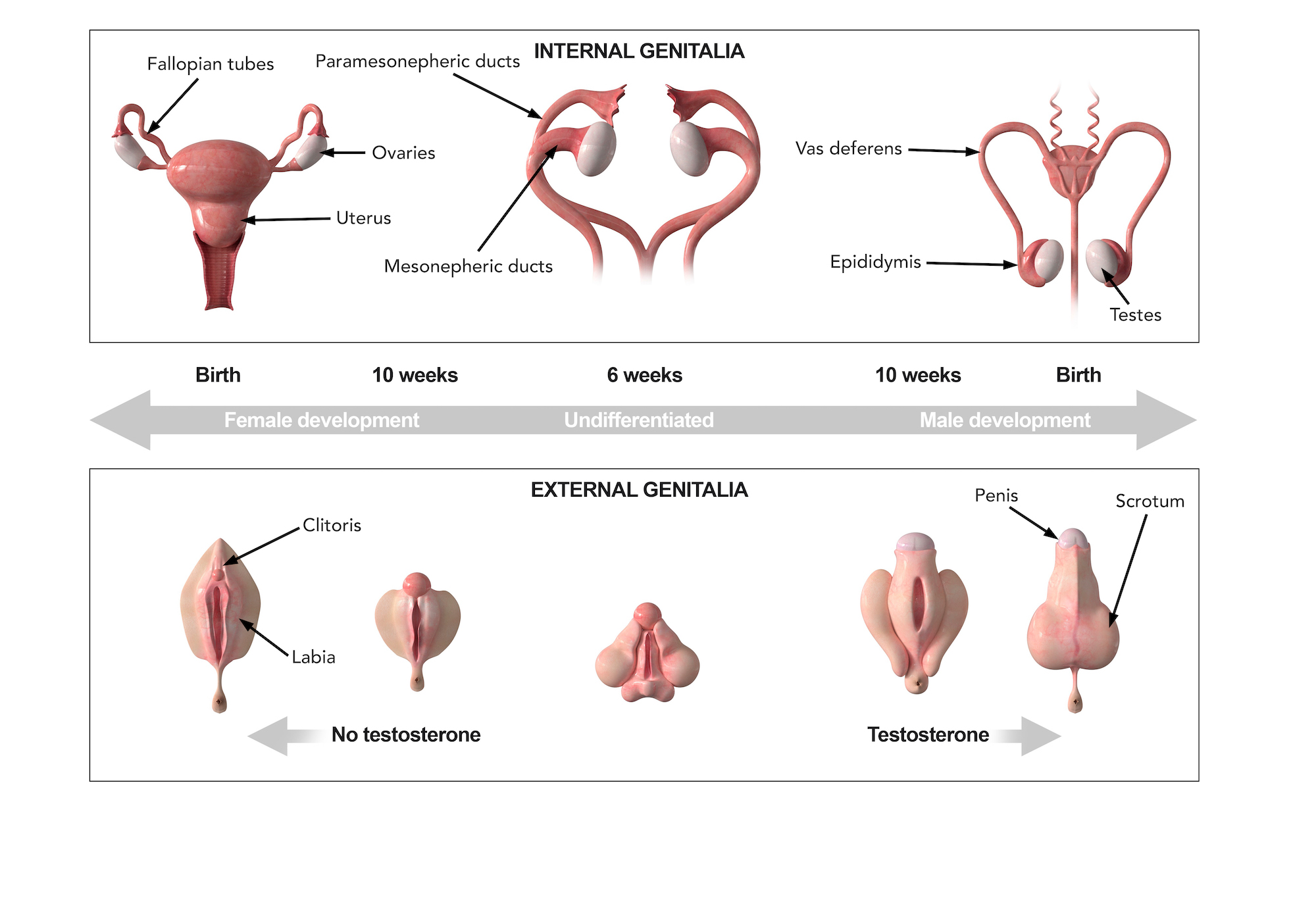 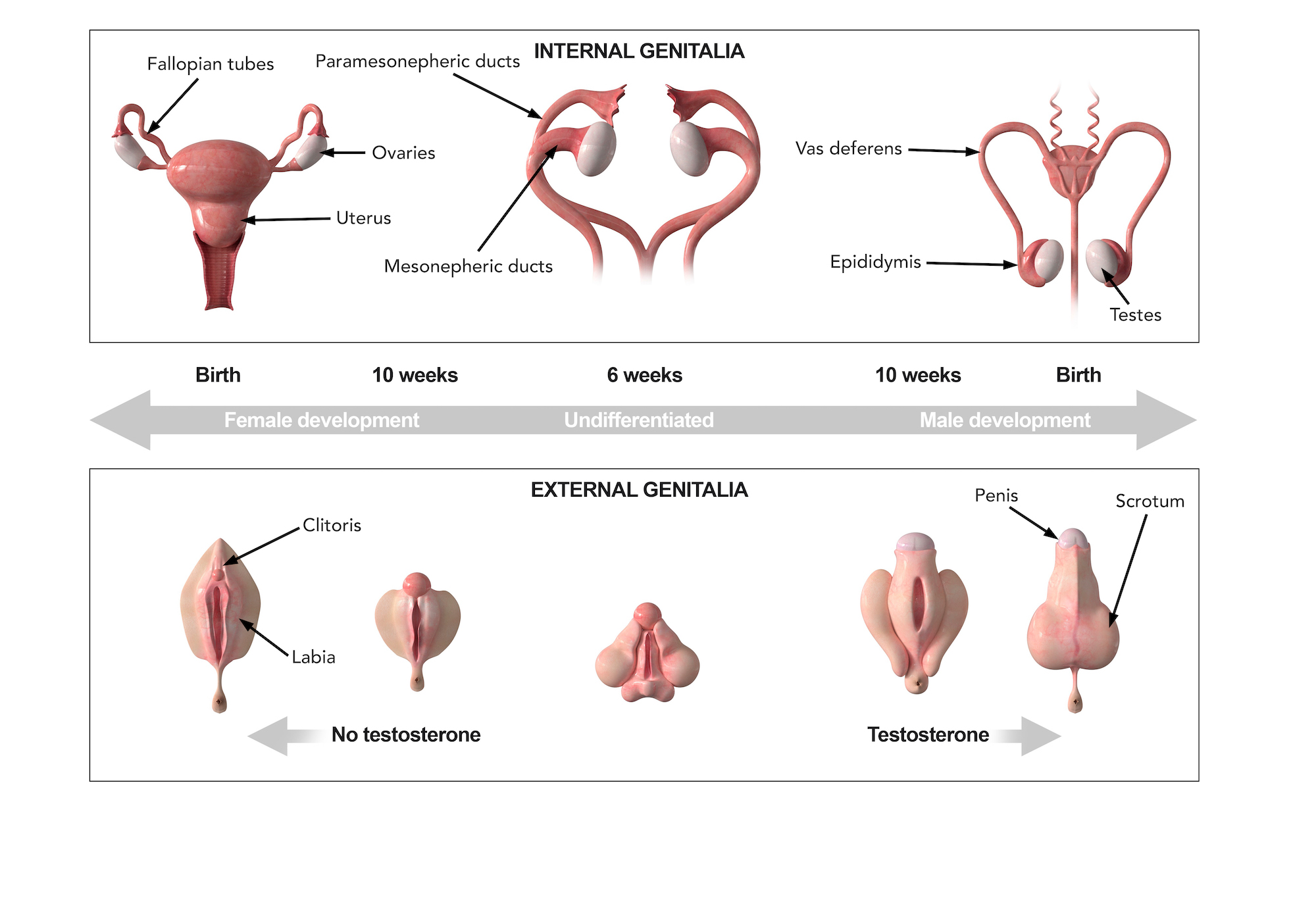 Transgender
Umbrella term for persons whose gender identity, gender expression, or behavior does not conform to that typically associated with the gender they were assigned at birth.
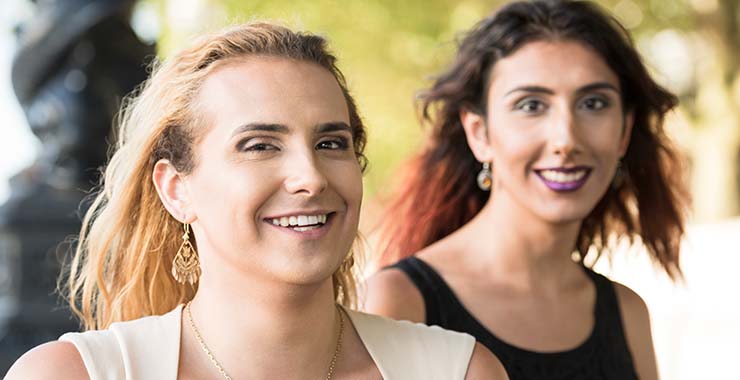 [Speaker Notes: What about transgender athletes]
Intersex
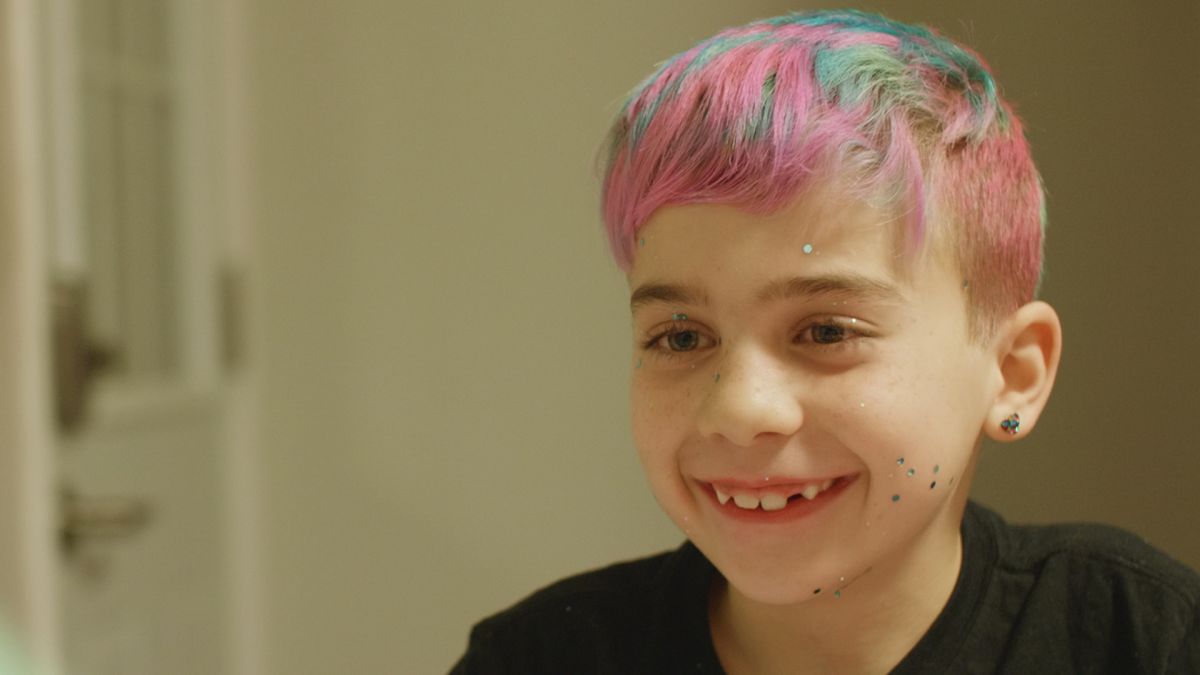 People who have atypical genitals, chromosomes, or reproductive organs that don't fit into a male/female sex binary. 
Their genitals might not match their internal reproductive organs, or they may have traits of both. 
About 1.7% of all births.
[Speaker Notes: Or a person may be born with genitals that seem to be in-between the usual male and female types—for example, a girl may be born with a noticeably large clitoris, or lacking a vaginal opening, or a boy may be born with a notably small penis, or with a scrotum that is divided so that it has formed more like labia.]
Byrne Creek Stats
According to recent survey this year, about 21% of the student population and Byrne Creek Secondary DO NOT identify as typical “Male” or “Female”.

That’s about 5-6 per class.
Humans have both Primary and Secondary Sexual Characteristics
Primary Sex characteristics: 
present at birth.
Necessary for reproduction 
Eg. Penis, testes, 	E.g. Vaginal, ovaries,
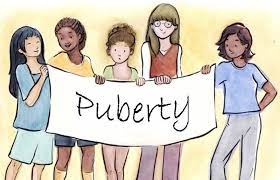 Secondary sex characteristics:
Occur later in life during puberty
NOT directly involved in reproduction
What’s the purpose then? To help distinguish “male” from “female” for mating purposes 
Helps identify someone to mate with.
[Speaker Notes: For]
Secondary Sexual Characteristics
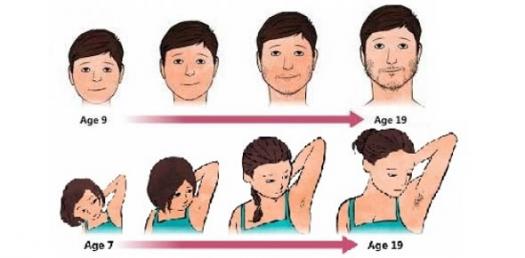 growth spurt; 
 hair - under arm, and pubic region

for those with testes: Voice deepens , shoulders broaden.
Average onset; around 12 yr, Until around 18
Puberty in those with ovaries
Hips Widen
Development of Breast
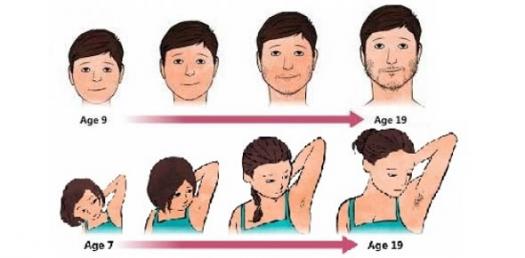 Puberty
Puberty is the time of maturation into an adult body capable of sexual reproduction.
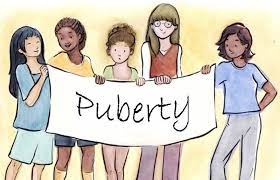 What triggers Puberty?
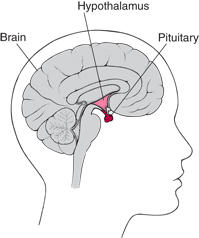 Starts in the brain.
Regulated by hormones
Hypothalamus in brain secretes gonadotropin-releasing hormone (GnRH).
GnRH stimulates pituitary gland in the brain.
What triggers Puberty? Both sexes:
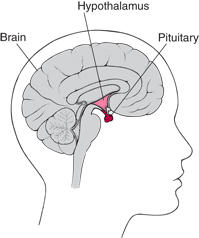 Pituitary gland releases two hormones: 
Follicle Stimulating Hormone (FSH) and 
Luteinizing Hormone (LH).
Puberty
For those with testes:  begins age 11-13 until around 18.
Hormones from pituitary gland in brain cause the testicles to grow and produce the male hormone testosterone.
Testosterone causes:
reproductive organs to mature, 
muscle and bone to grow, 
facial and pubic hair to appear, 
voice to deepen
Puberty in those with ovaries
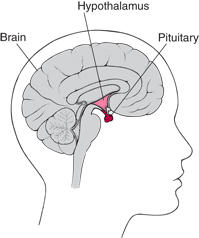 Pituitary gland in the brain stimulates ovaries to produce hormones: 
progesterone and estrogen


Average onset: Around 11 yr
Reproductive System for those with testes
The whole purpose of the male reproductive system is to produce sperm AND to deliver sperm to egg.
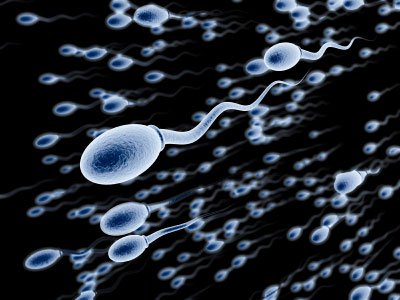 Structure of Human Sperm Cell
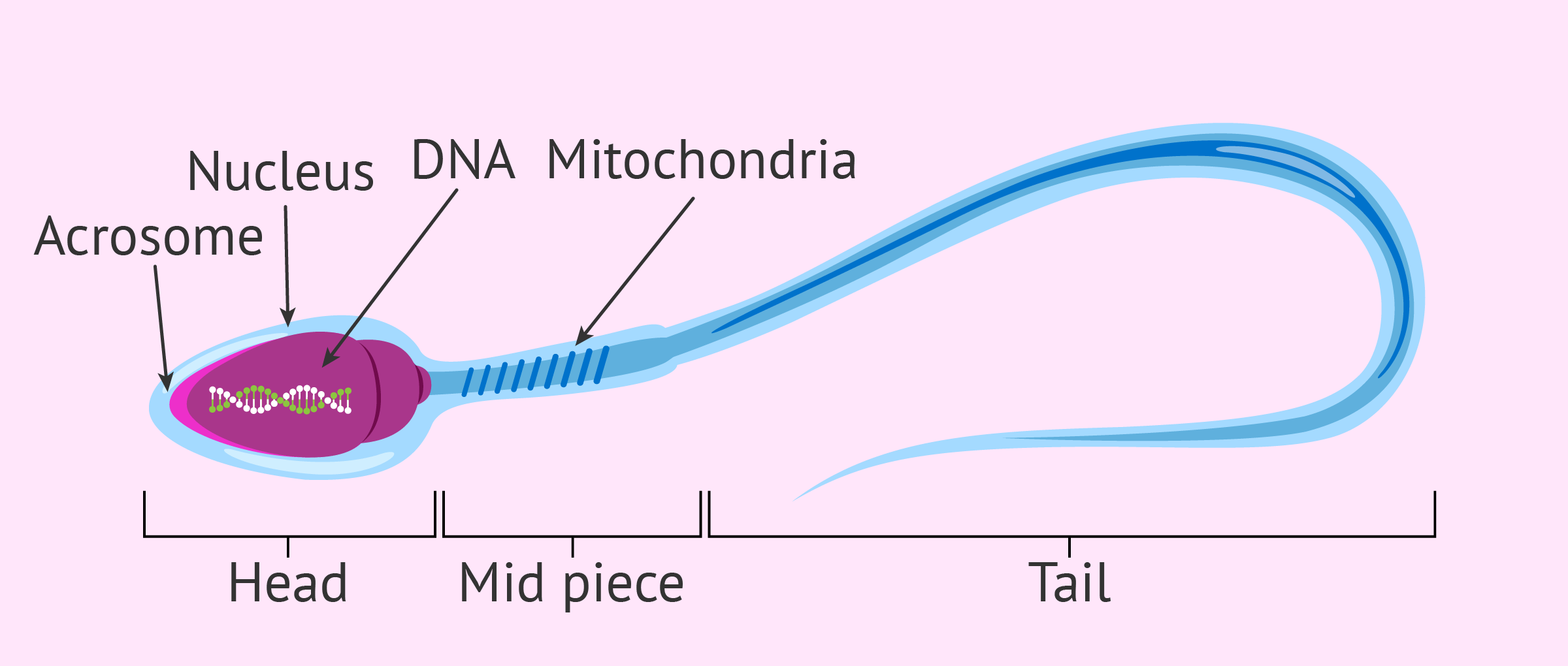 [Speaker Notes: Head – contains haploid nucleus, acrosome – contains enzymes
Middle piece – mitochondria (  )
Tail – is a flagellum (for locomotion)
List the functions of each section of sperm]
Structure of Human Sperm Cell
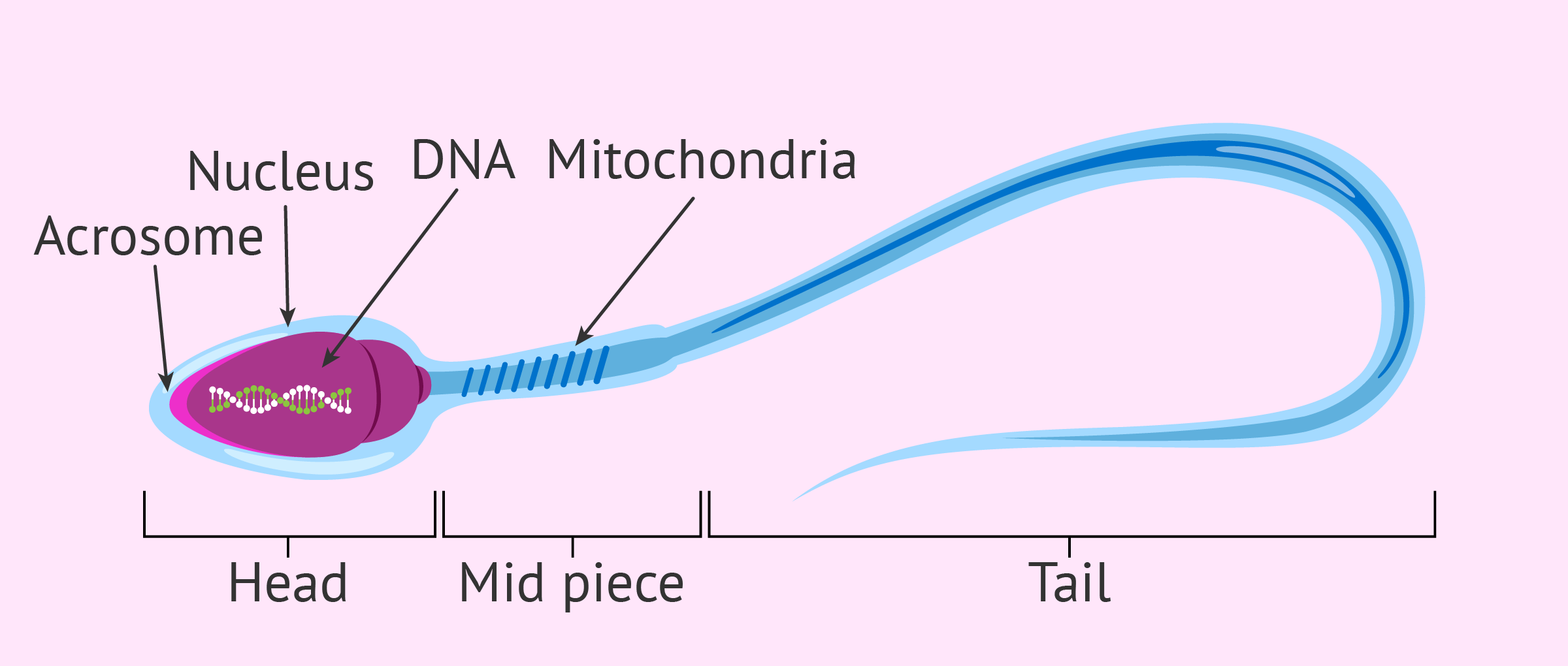 [Speaker Notes: Head – contains haploid nucleus, acrosome – contains enzymes
Middle piece – mitochondria (  )
Tail – is a flagellum (for locomotion)
List the functions of each section of sperm]
Each Region has important function
Head Region: 
Acrosome contains enzymes
Nucleus contains DNA

Middle Piece – contains mitochondria

Tail is a Flagella – moves sperm forward
Be able to...
Explain how sperm’s structure is related to its function.
Sperm are MUCH smaller than egg
Two TESTES – Or testicles (outside body)
Produce sperm and testosterone
SCROTUM – sac containing testes
SEMINIFEROUS TUBULES – 
coiled tubes in testes
Where diploid cells undergo meiosis haploid sperm
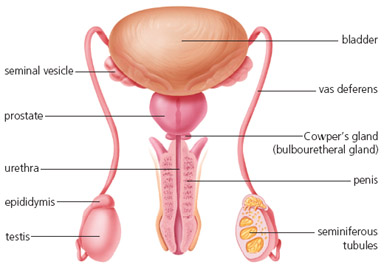 [Speaker Notes: Testicle derives from the Latin word testis, meaning 'witness'. In pre-biblical times men sometimes placed their hand on another man's testicles when swearing an oath, because the testicles gave witness to a man's virility.]
Male Reproductive Structures
EPIDIDYMIS – where mature sperm are stored.
VAS DEFERENS – tube carries sperm to urethra
URETHRA – tube leading to outside of body
 	located in the penis
PENIS – specialized organ to enter 	                                                                      female during sexual intercourse
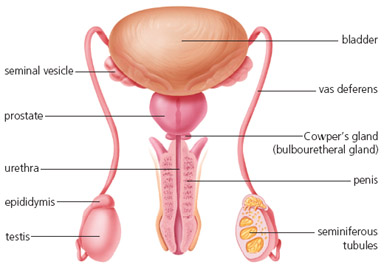 [Speaker Notes: What connects ---- to urethra]
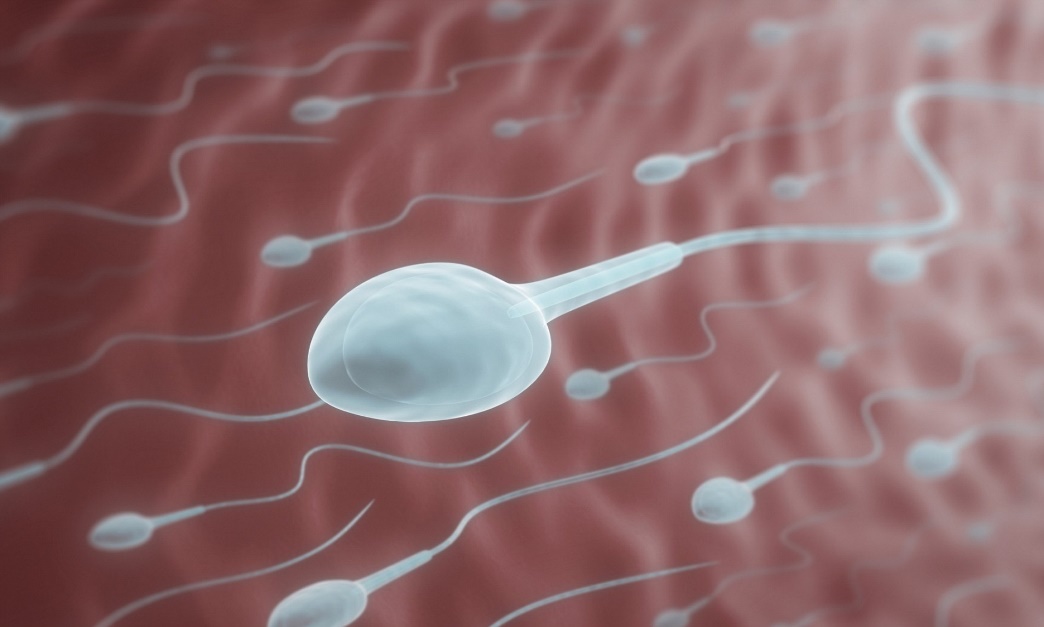 ACCESSORY GLANDS:
Seminal vesicles
Prostate gland
Cowper’s gland (Bulbourethral gland)

They secrete seminal fluid which provides
fluid for sperm to swim
sugars for energy
Alkaline pH for sperm to better survive acidic environment of vagina

SEMEN = SPERM + SEMINAL FLUID
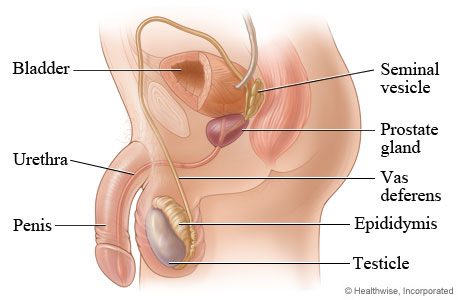 Questions
What’s a vasectomy
What’s affected? What’s not? 
How is sperm production affected? 
Can you still ejaculate?
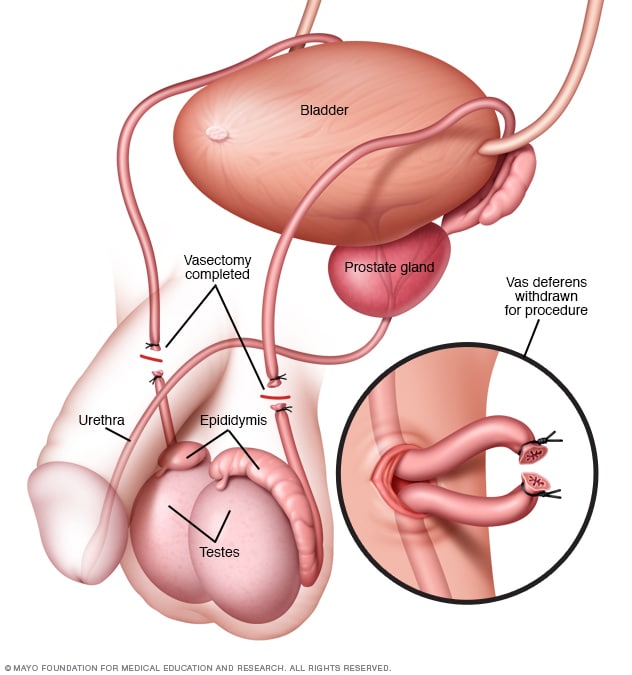 Vasectomy
Vas deferens are cut. 
Why?
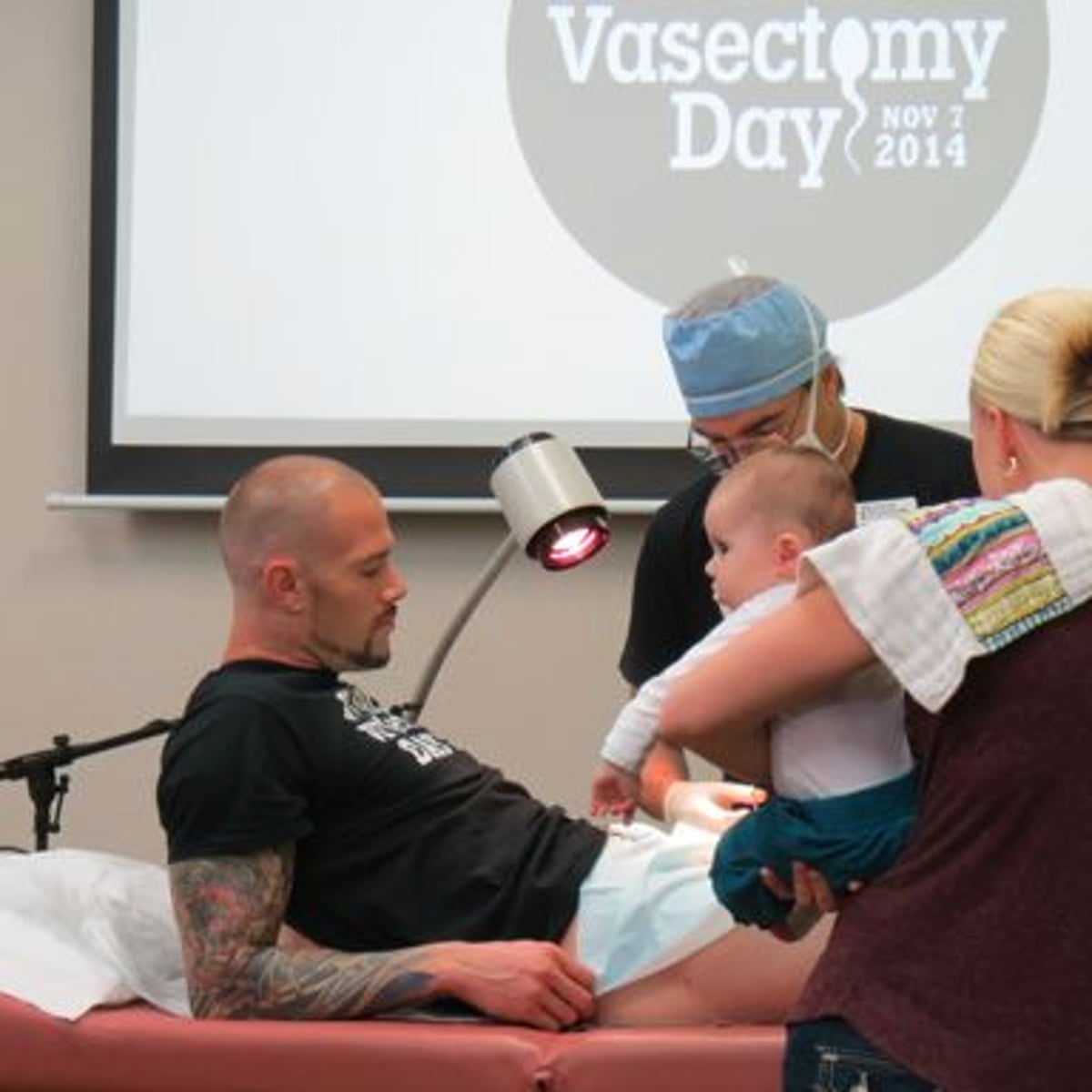 DID YOU KNOW?
Sperm don’t actually travel through the accessory glands. 
The glands secrete fluid through ducts that connect to the vas deferens. 
Sperm don’t travel through bladder either
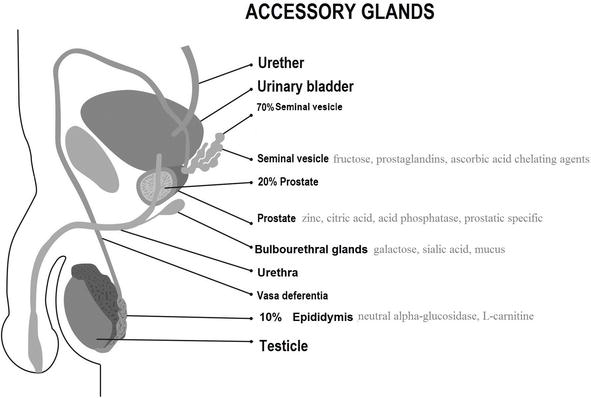 Common Cancers
Testicular Cancer - An estimated 1,200 Canadians will be diagnosed with testicular cancer in 2022. An estimated 35 will die from the disease. CHECK THEM REGULARLY!
Prostate cancer
67 Canadians will be diagnosed with prostate cancer every day. 
4,600 Canadians will die from prostate cancer (10% of all cancer deaths in men in 2022). 
13 Canadian will die from prostate cancer every day.
Guess how this is checked...
[Speaker Notes: Check prostate at 50]
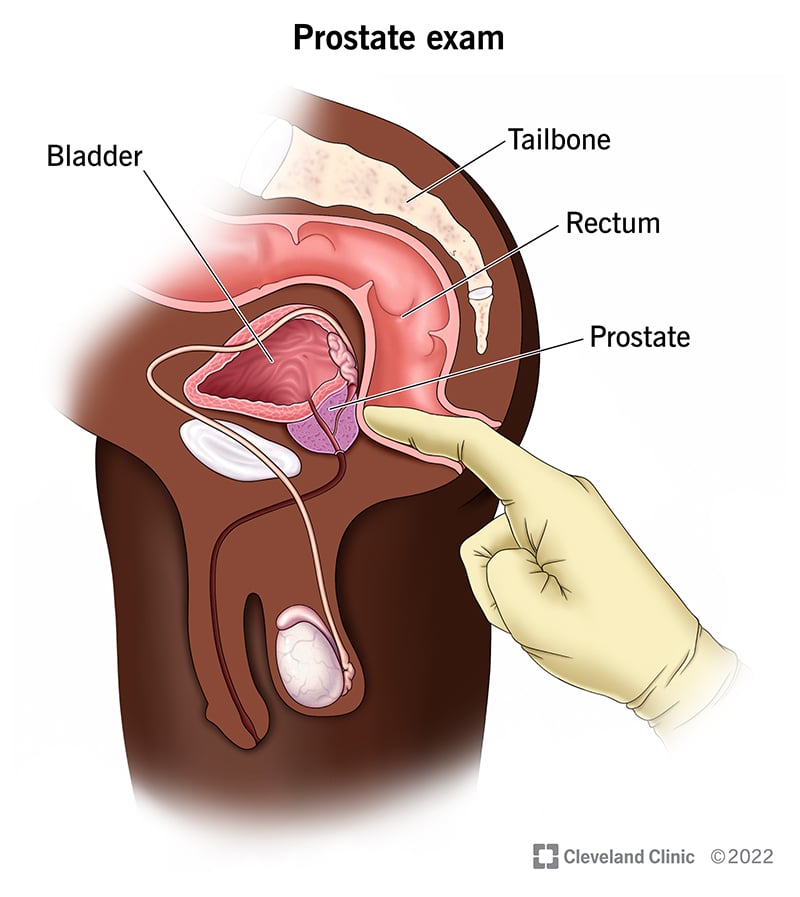 D-R Exam
Blood test now available
Sperm Production and Development
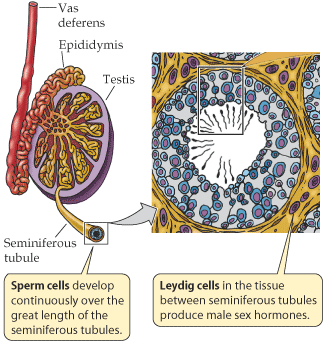 Sperm begin as diploid cells that undergo mitosis to increase in number
Gradually pushed closer to center
Undergo meiosis  haploid
Sperm finish maturing in epididymis, ~ 74 days
200-300 million sperm produced each day
[Speaker Notes: Why so many?]
Check your Understanding
HW: Read pages 108-110
Answer CYU p111
Be able to describe the path the sperm take from production to leaving the body.
What structure does the sperm NOT pass through?
Reproductive System for those with testes
[Speaker Notes: What is the purpose of …
How does function relate to form?]